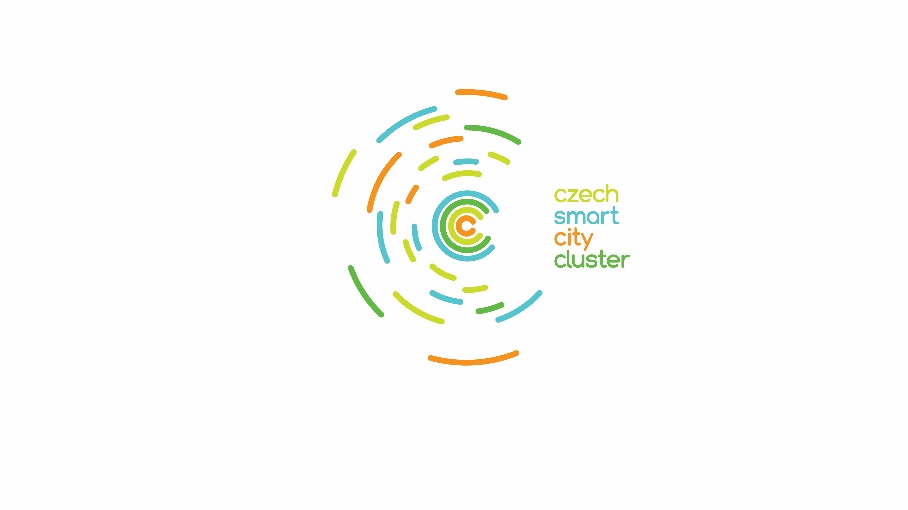 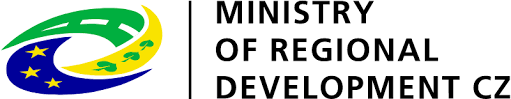 STRATEGIC INTENTION OF CSCC 2022
Online debate on the subject of „Benefits of the digital era for people“

(CSCC = Czech Smart City Cluster)










14. 10. 2021
CONTENT:
Legislation
Vision, credo, mission
Current state
Target state
Priority areas / domains
Target groups
Cluster activities
What we support and offer
Project “SINGLE INFORMATION AND METHODOLOGY PLATFORM FOR THE SMART CONCEPT” is funded by the Ministry for Local Development (MMR) 
through call n. 1/2021/NNO aimed at supporting sustainable development in regions, cities, towns and municipalities.
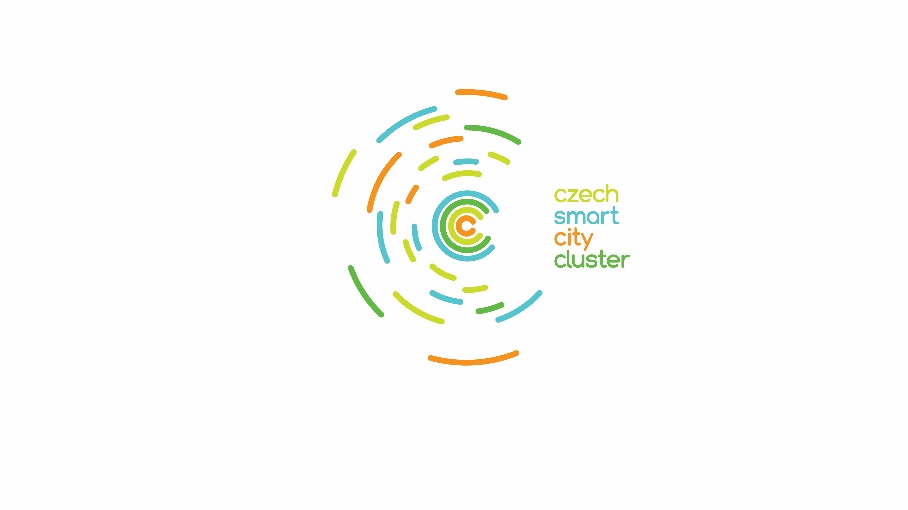 LEGISLATION
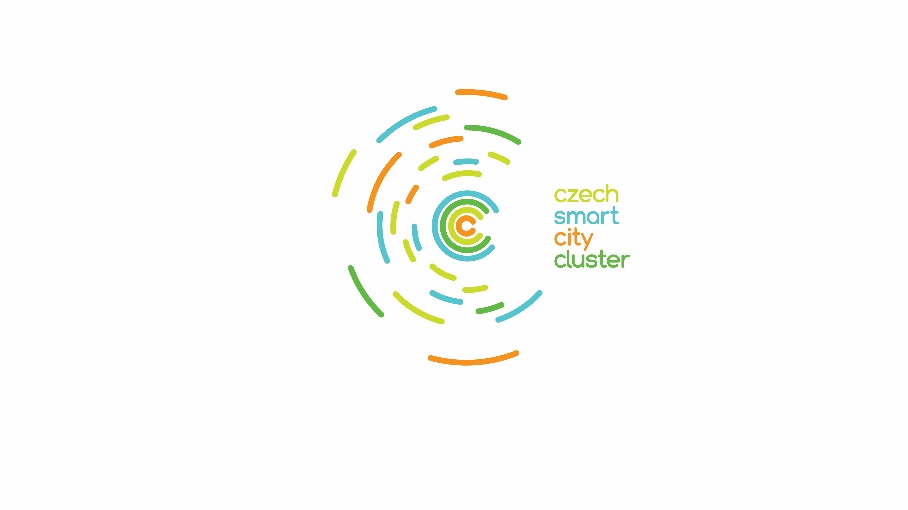 VISION, CREDO, MISSION
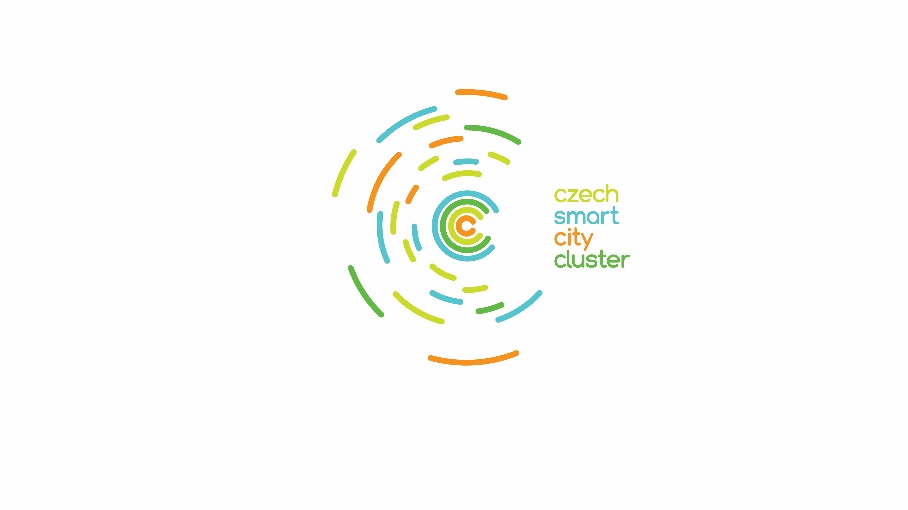 CURRENT STATE
Active approach towards the Ministry of Regional Development (MMR) resulting in memorandum closing and tight cooperation on a preparation of the SMART Cities concept.

The project funded by MMR for this year: SINGLE INFORMATION AND METHODOLOGY PLATFORM FOR THE SMART CONCEPT (https://czechsmartcitycluster.com/en/single-information-and-data-platform-for-the-smart-concept/)

Communication with municipalities and regional authorities:
memoranda with cities in the CR (10)
memoranda with regions of the CR (2- South Bohemian Region, Olomouc Region)

Working groups – created methodologies

Active work for membership base

Communication via website, social media and e-mails

Co-organizer of the Smart Cities competition
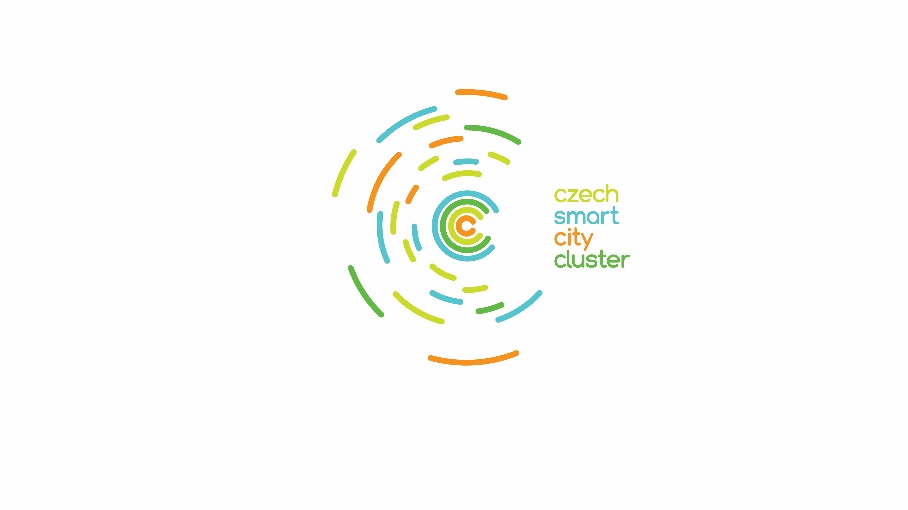 TARGET STATE 1/2
Cooperation and active approach towards new Smart City legislation

Cooperation and communication with cities, regional and state authorities:
Another expansion of cooperation on municipal and regional level
Regions, cities – initiate meetings
Ministries – working commission
Chamber of Deputies, Senate
Expanding duties of working groups:
Effective involvement of cluster members into working groups that dealing with specific topics
Involvement of experts
Functioning professional / regional groups
Working groups are now focused on products and projects not on fields
Strong and effective internal communication of a cluster:
Regular information update of cluster members about cluster activities
Regular information update of cluster members about other activities
Involvement of cluster members into activities that are organized / co-organized by a cluster
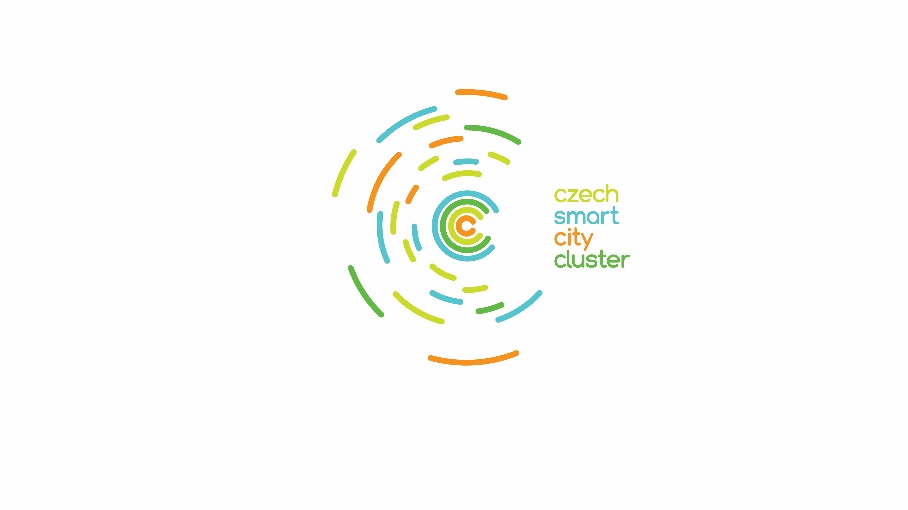 TARGET STATE 2/2
Strong and effective external communication of a cluster:
Communication channels settings about cluster activities and other professional information
Usage of effective communication channels - LinkedIn, FB, IG, www
Organization of round tables (discussion), conferences, etc.

Active involvement into working groups and projects:
Defined projects / working groups for task solving
Expanding the membership base
Expanded team of co-workers
Engagement in national and international projects 
Cooperation with Bavaria: 5G corridor Prague - Munich
We strive to be the bottleneck for SMART incentives / projects coming from abroad
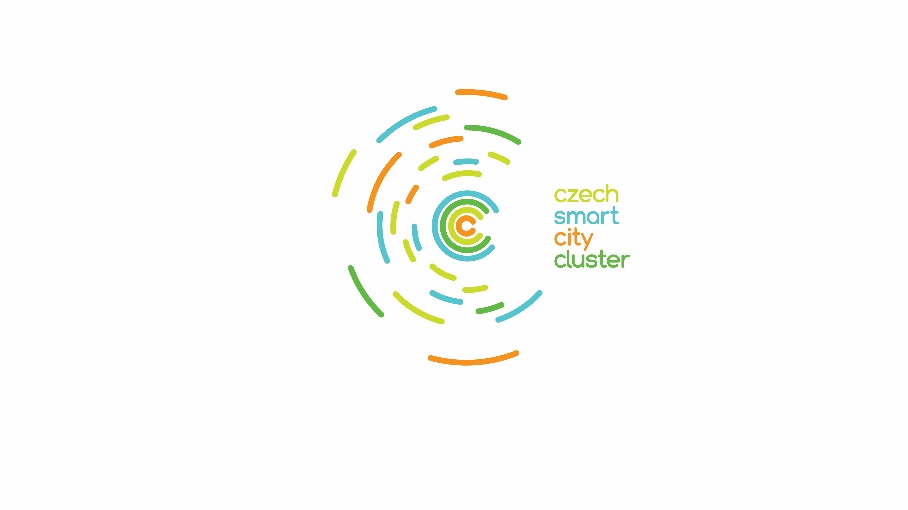 PRIORITY AREAS
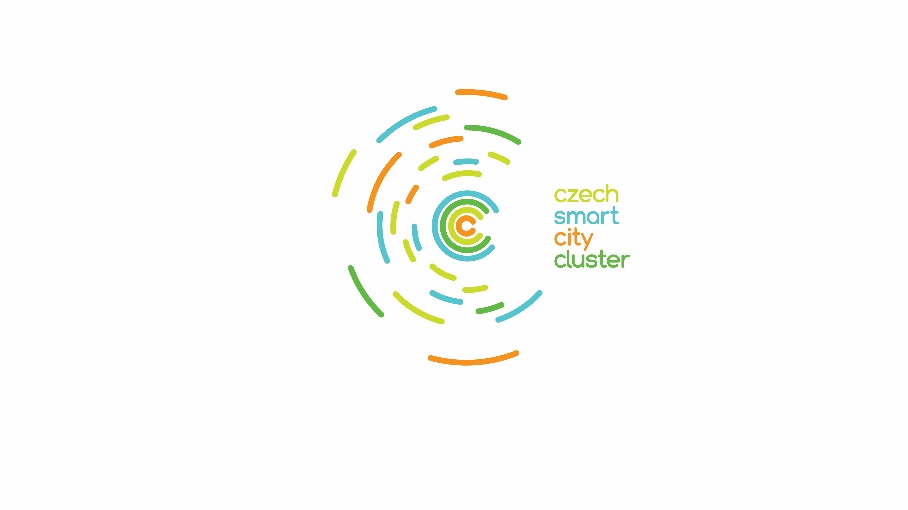 TARGET GROUPS
Self-governance / Ministries 
New potential cluster members
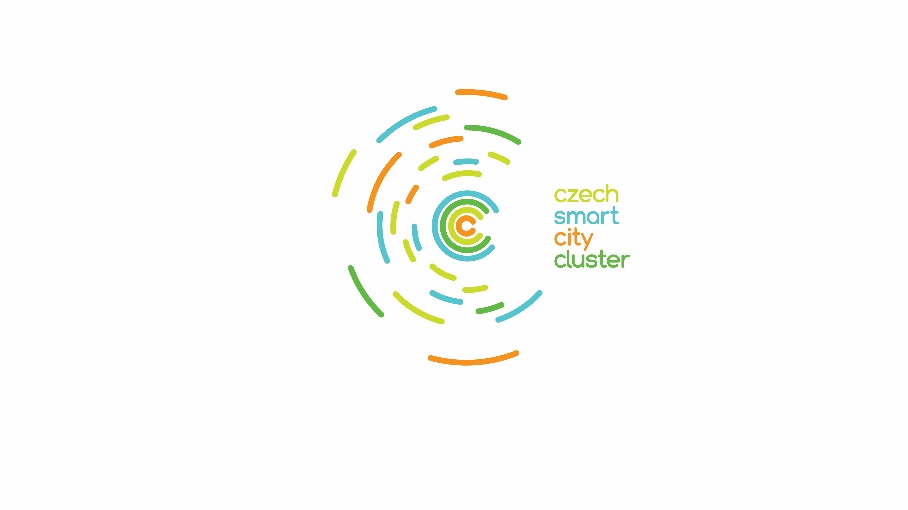 CLUSTER ACTIVITIES
To create effective conditions for collaboration and connections among research, development and smart city industry using initiation and solution of science research and its implementation in companies;
To increase competitiveness of involved companies and Czech economy (in the area of smart city)
Support activities related to research, development and implementation of new smart city technologies; 
Support and develop an international cooperation in smart city sector;
Support and promote innovation activities and scientific development in the sector if smart city;
Support, protect and promote entitled interests of their members in order to create a suitable environment for modern technology application to boost their competitiveness;
Promote programms aimed to support innovation activities and scientific development in this area;
General support of cluster members to raise national and European funds and institutions for securing targets mentioned above;
Support scientific, research and development projects / work in a field of smart city;
Organize educational and professional events (conferences, seminars, panel discussion, etc.);
Monitor and evaluate activities in research, development and implementation of new technology of additive production.
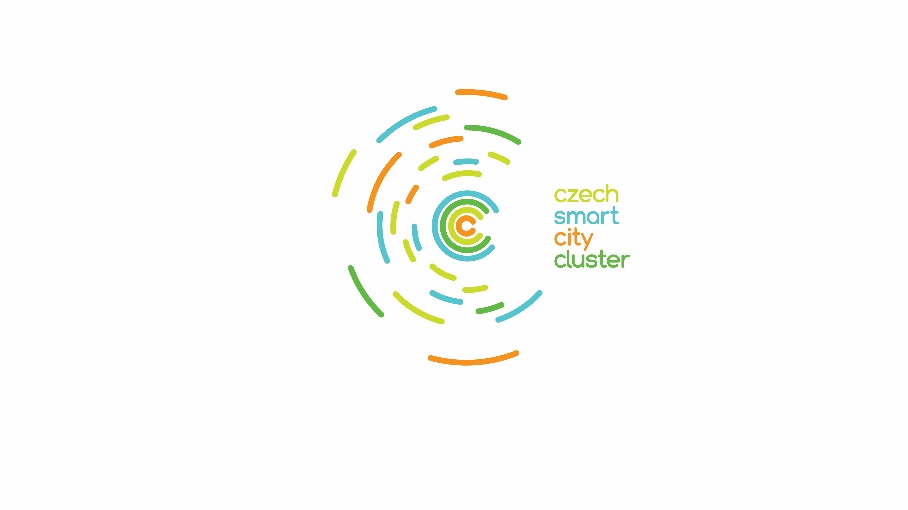 WHAT WE SUPPORT AND OFFER
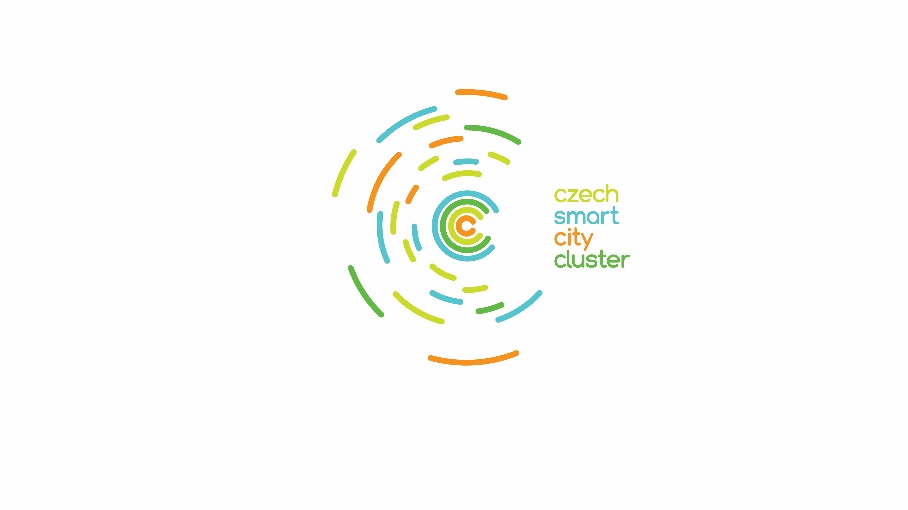 CZECH SMART CITY CLUSTER, Z.S.TYRSUV DUM, UJEZD 450PRAGUE 1, 118 01Telephone	: + 420 733 670 618E-mail       	: INFO@CZECHSMARTCITYCLUSTER.COM
Website		: CZECHSMARTCITYCLUSTER.COM
Project “SINGLE INFORMATION AND METHODOLOGY PLATFORM FOR THE SMART CONCEPT” is funded by the Ministry for Local Development (MMR) 
through call n. 1/2021/NNO aimed at supporting sustainable development in regions, cities, towns and municipalities